marcive UPDATEfor USG Federal Depository libraries
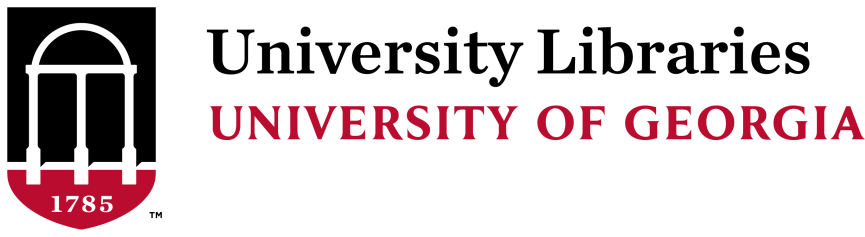 June 15, 2017
MARCIVE implementation timeline
Early March – last full record load from MARCIVE
March 30th – last day to add records to Voyager
April 21st – last day to update records in Voyager
April 24th – May 25th – Voyager frozen
May 1st – institutions that currently use MARCIVE need to 	        cancel their subscriptions
May 26th – Alma goes live
No copy cataloging for new federal documents
June – Test load of MARCIVE records into Alma
Workflows tested and documented
July – MARCIVE record loads for all USG FDLs begin
Training for USG FDLs
Processing for new federal documents begins
Done as of May 31st
Decide who needs to be on the USG FDL MARCIVE listserv 
Depository coordinators plus tech services staff
Check/update selection profiles with GPO
Check with MARCIVE about canceling current subscriptions
Plan for how to handle shipments from the end of March until early July
Will need to check all shipments against shipping lists and claim as necessary
Decide if your institution wants to use any of the following:
MARCIVE Shipping List Service
Smart barcodes from MARCIVE
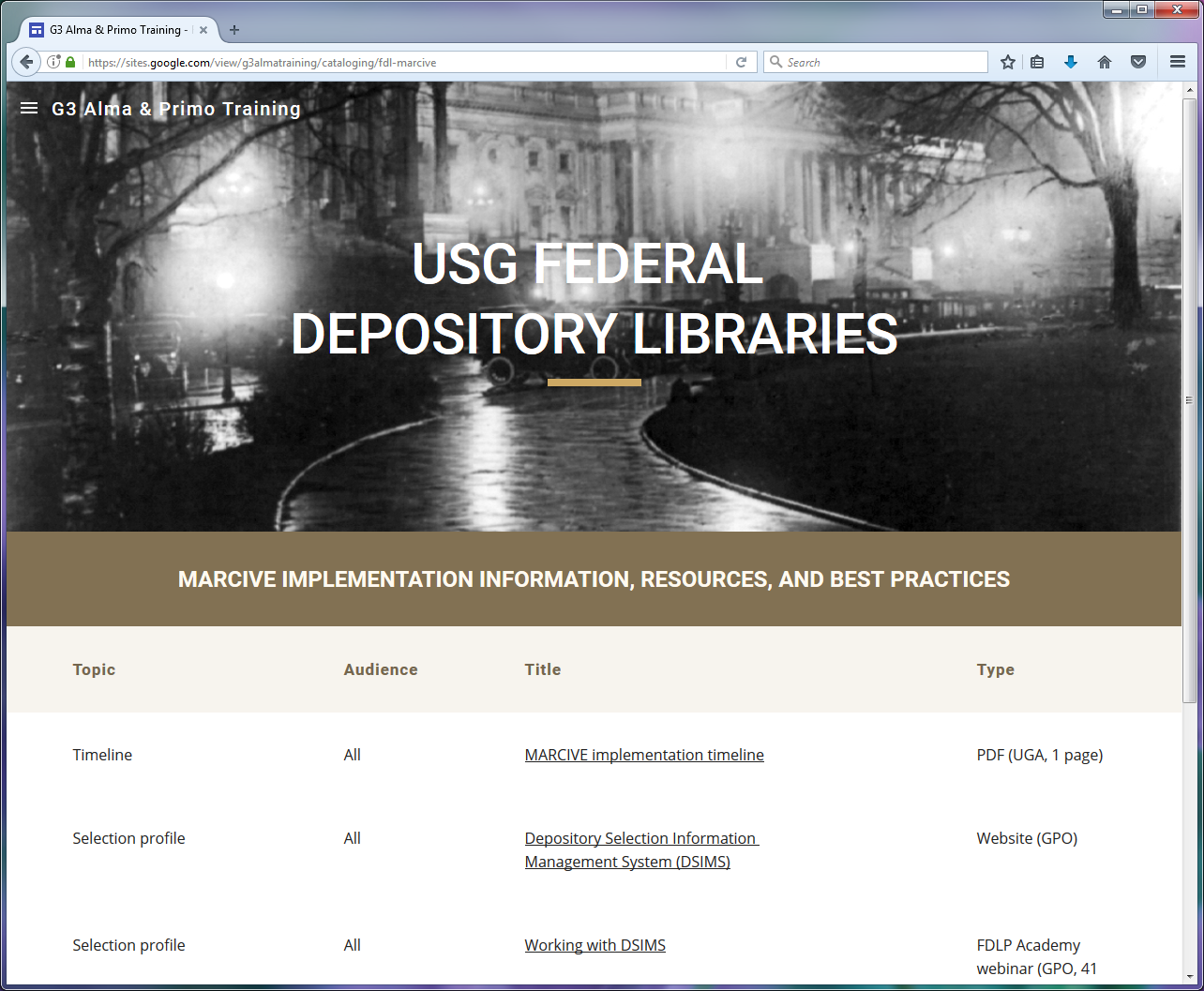 How it works:electronic items
Bib records loaded in the NZ monthly
Records for ALL electronic items appear in Primo for ALL USG libraries, not just FDLs
Works like GALILEO purchased e-books
FDLs will not have to touch records, but...
Will not have the option to suppress records in IZ
Updates to bib records done via OCLC WorldShare
Bib recordin Alma NZ
Record inPrimo
How it should work:Tangible items
Alma
Holdings information based on each FDLs’ selection profile attached to a single bib record
Bib records loaded in the NZ monthly
Records appear in the IZ based on holdings record
FDL processes tangible documents once record is loaded
Updates to bib records done via OCLC WorldShare
Bib record
UGA hldgs
GSU
hldgs
GIT
hldgs
GSoU hldgs
GCSU hldgs
= IZ
= NZ
Next steps
First test record load expected by next week
MARCIVE GPO Import Project group will evaluate and make adjustments as necessary
By July
Training and documentation  for USG FDLs
Records go live in Alma
Processing for new tangible federal documents begins
After July
Will continue to evaluate record loads, especially records for electronic items
Further information
G3 Alma & Primo Training – FDL MARCIVE
sites.google.com/view/g3almatraining/cataloging/fdl-marcive
Under Cataloging 

USGFDL-L@listserv.uga.edu
Listserv for Federal Depository Libraries in the USG
Announcements, questions, etc.
Questions?
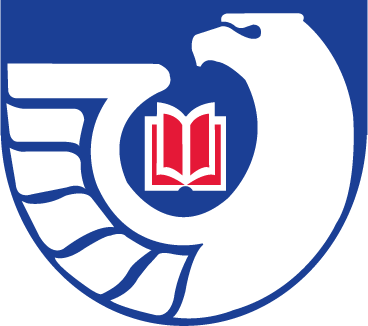